Basic Electronic ApplicationsFun with 555s
Dale Wheat
February 2019
Dallas Makerspace
Course outline
The Basics of Electricity
Electricity likes to flow in a circle, i.e., a circuit
Electrons flow from negative to positive – this is known as “electron current”
We usually think of electricity as flowing from positive to negative – “conventional current”
Electricity flowing in one direction at a constant rate is called “direct current”, or DC.
This is what comes out of a battery, for example.
Electricity that reverses direction is called “alternating current”, or AC.
AC travels better over long distances.  This is what comes out of the wall sockets.
Simple components & how to identify them
Conductors
Conductors are devices that allow the free flow of electrical current
Wires, cables and connectors are examples of conductors
Most conductors are metals, such as copper, silver or aluminum
All conductors have some amount of resistance to the flow of electrical current
Typical wires have a center conductor covered by a non-conducting insulator
Wire sizes in North America use the American Wire Gauge (AWG)
We will be using 24 gauge wire in this class
The diameter of the conductor is 0.02”
The typical resistance is 0.025 ohms per foot
Resistors
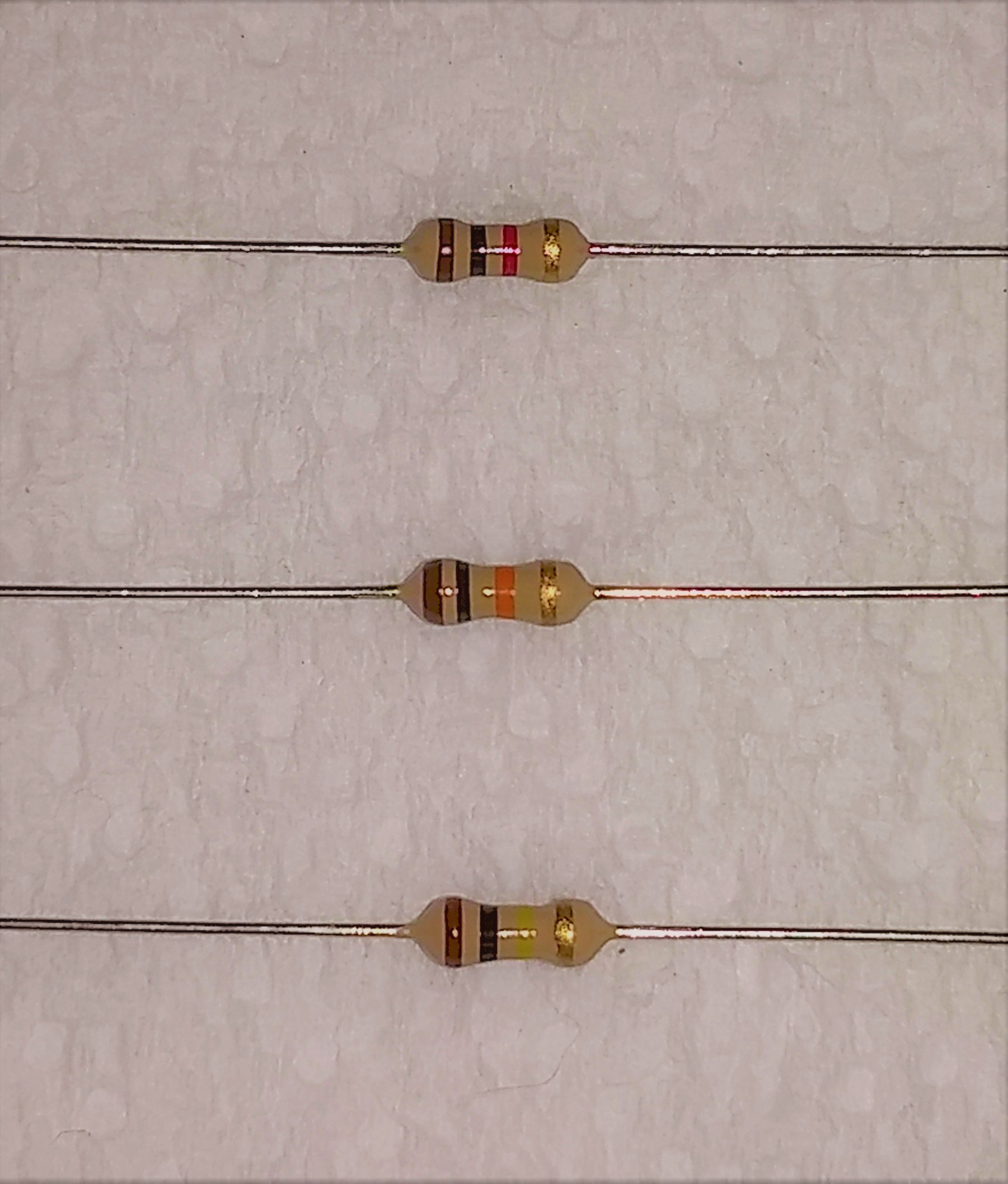 1KΩ
Resistors are passive components that resist the flow of electrical current
Resistance is measured in ohms (Ω), named after Georg Ohm
Resistors are typically rated for a maximum power in watts (W), after James Watt
Colored bands indicate the characteristic resistance
10KΩ
100KΩ
Capacitors
A capacitor is a passive component that stores electrical energy
Capacitance is measured in farads, named after Michael Faraday
There are many kinds of capacitors with different properties
We will be using electrolytic capacitors in this class
Electrolytic capacitors are polarized
Capacitors have a rated working voltage
Switches
A switch is usually an electro-mechanical device that alternately conducts or does not conduct the flow of electric current
You can make a very simple switch by just touching two wires together
Some switches can control more than one circuit at a time
We will use a momentary push button switch in this class
Light emitting diodes (LEDs)
An LED is a semiconductor device that emits light, sometimes visible
An LED must be used with a current-limiting resistor in most circuits
LEDs are polarized and will not work (as expected) if installed backwards
The anode is the positive lead
The cathode is the negative lead
The longer lead is the anode
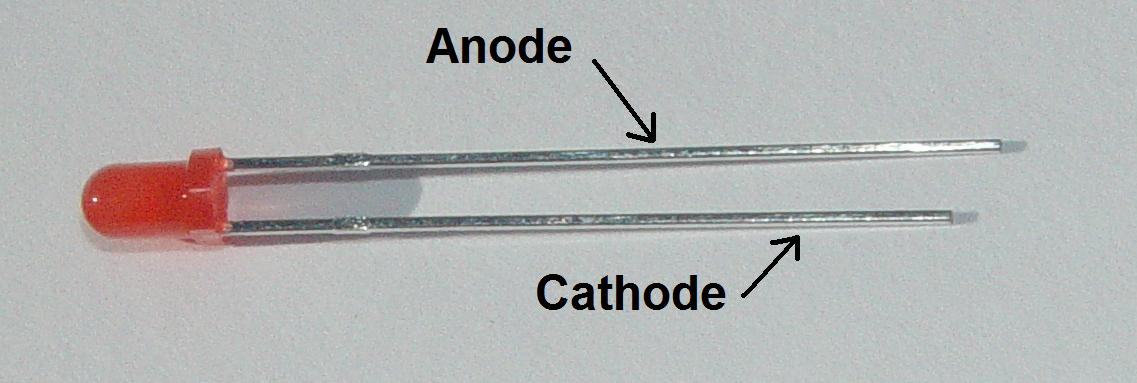 Integrated circuits (ICs)
Integrated circuits, sometimes called chips, are a circuit of electronic components built on a single semiconductor die contained within a protective package
Jack Kilby of Texas Instruments won the Nobel Prize in 2000 for his work on ICs
ICs come in all sizes and shapes
The 555 chip we will be using is an example of an integrated circuit
The NE555 / ICM7555 / TLC555 timer IC
The original “555” was Signetic’s NE555, designed by Hans R. Camenzind in 1971
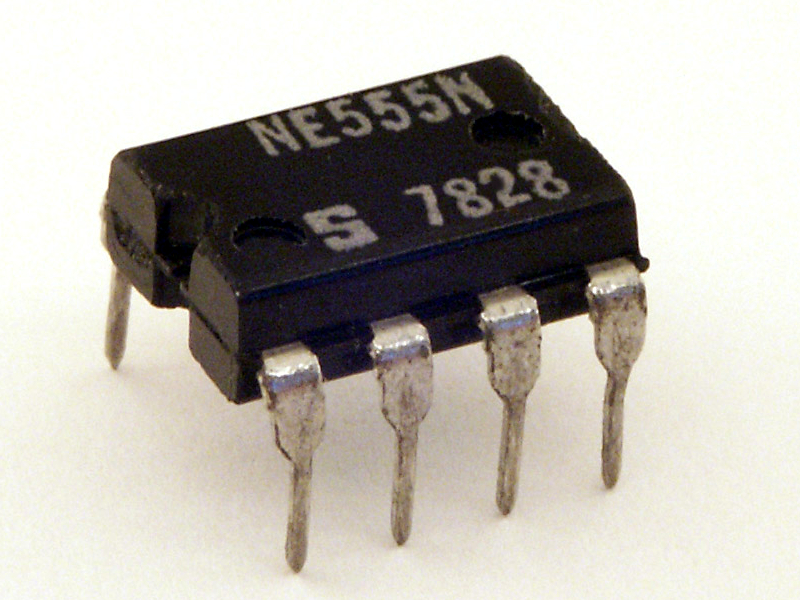 https://en.wikipedia.org/wiki/File:Signetics_NE555N.JPG
How to read a schematic
Schematics are specialized diagrams showing components and connections between them
Schematics need not resemble the final circuit, as built
Schematics should contain enough information to build and test the circuit
Schematic symbols
Building circuits on solderless breadboards
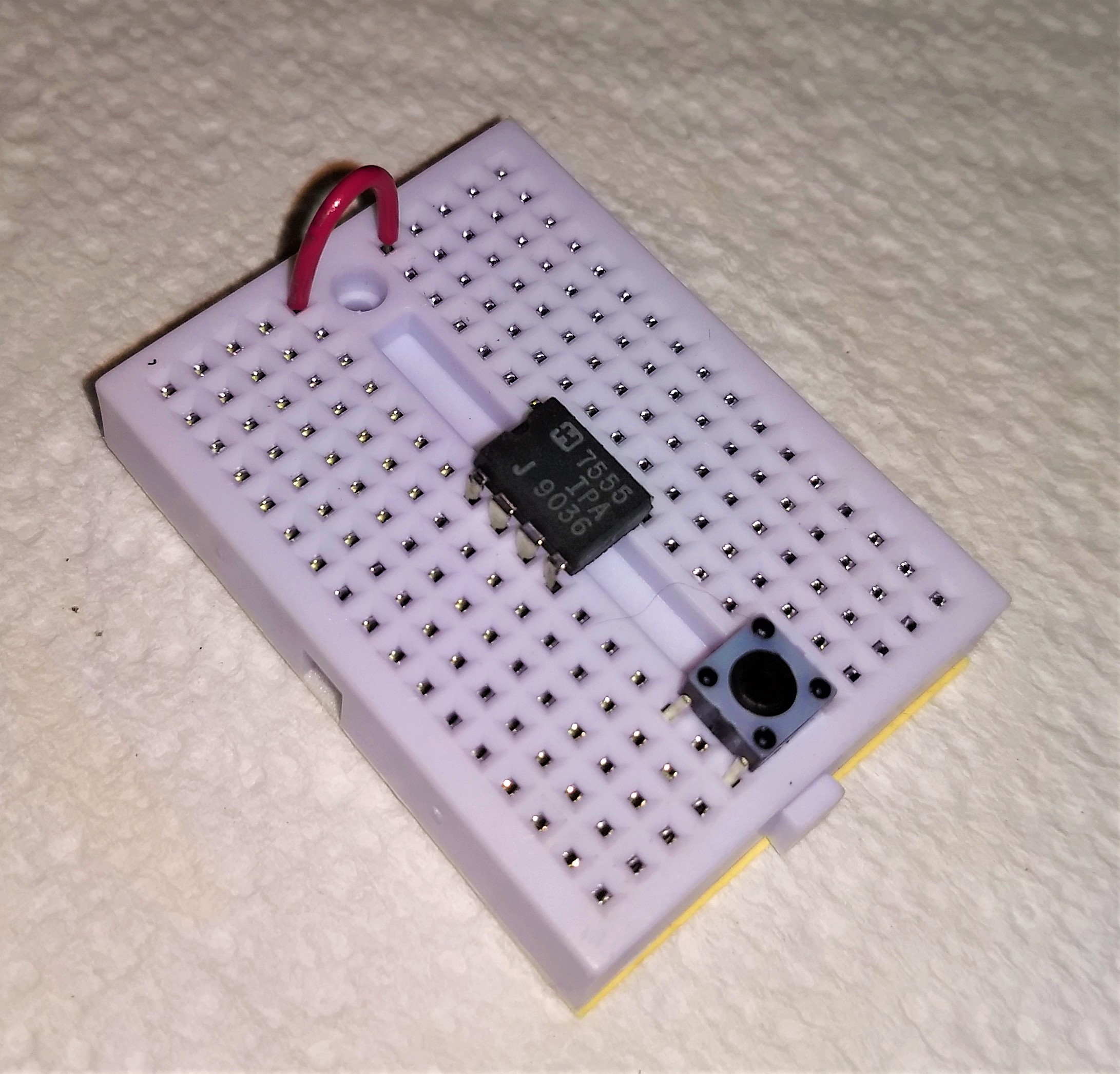 The solderless breadboard in your kit is a white, rectangular, plastic block
Spring clips hold the components in place
Each block of 5 pins is electrically connected
There should already be some parts installed
The 555 chip
A push button
One red wire jumper
Procedural notes
Circuit #1 - LED
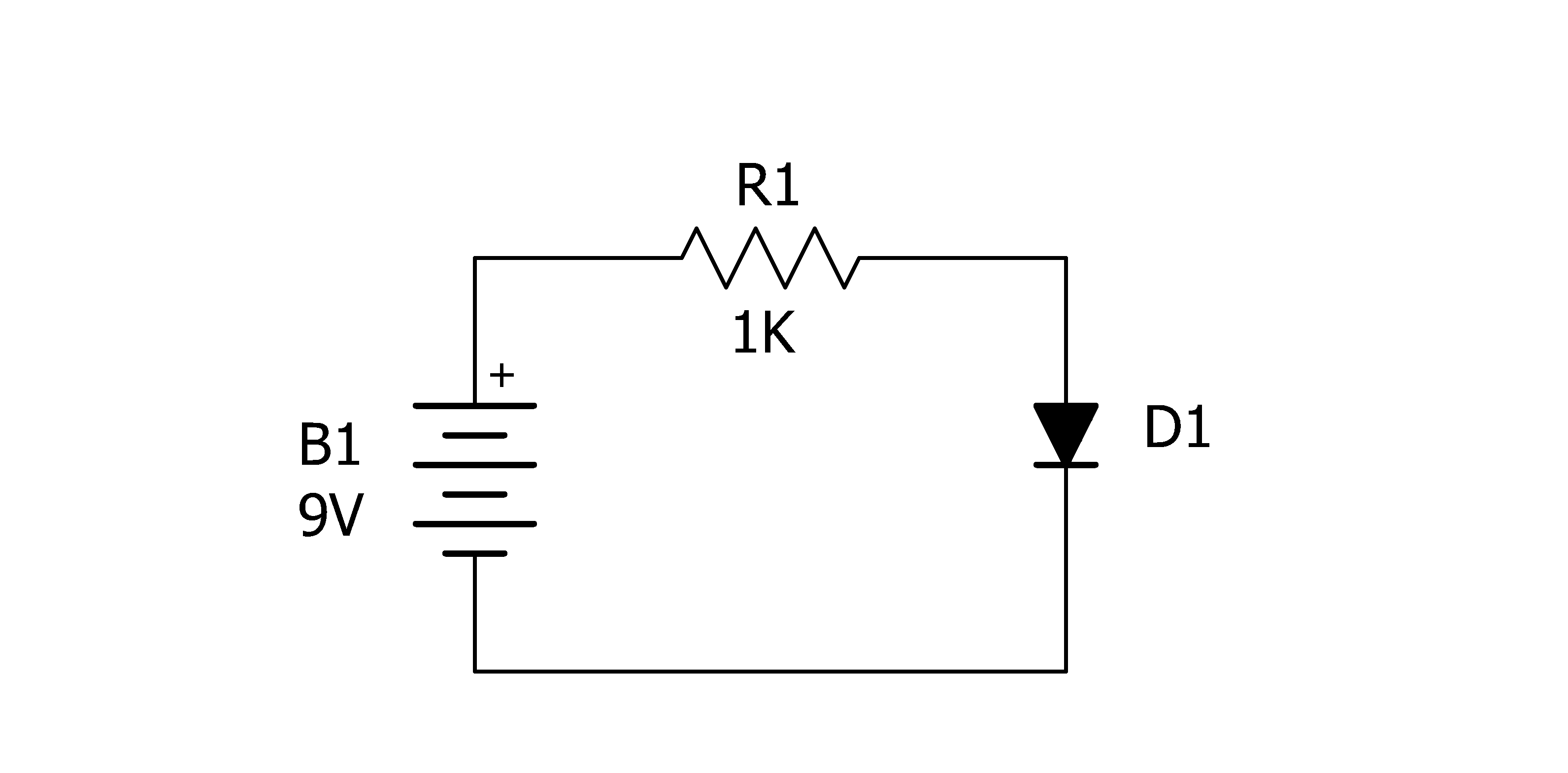 For our first circuit, we’re going to light up an LED
Here is the schematic diagram for this circuit
Build the LED circuit
Choose either the red or green LED
Find a 1KΩ resistor (brown, black, red, gold stripes)
Bend the leads of the resistor into a large bow shape
Insert one end of the resistor in the top row of holes
Insert the other end of the resistor in the next-to-bottom row of holes
Build the LED circuit, continued
Connect the anode of the LED (longer lead) into the next-to-bottom row
Connect the cathode of the LED into the bottom row of pins
Attach the leads of the 9V battery snap
The red lead (positive) goes in the top row
The black lead (negative) goes in the bottom row
Circuit #1 – Check your work
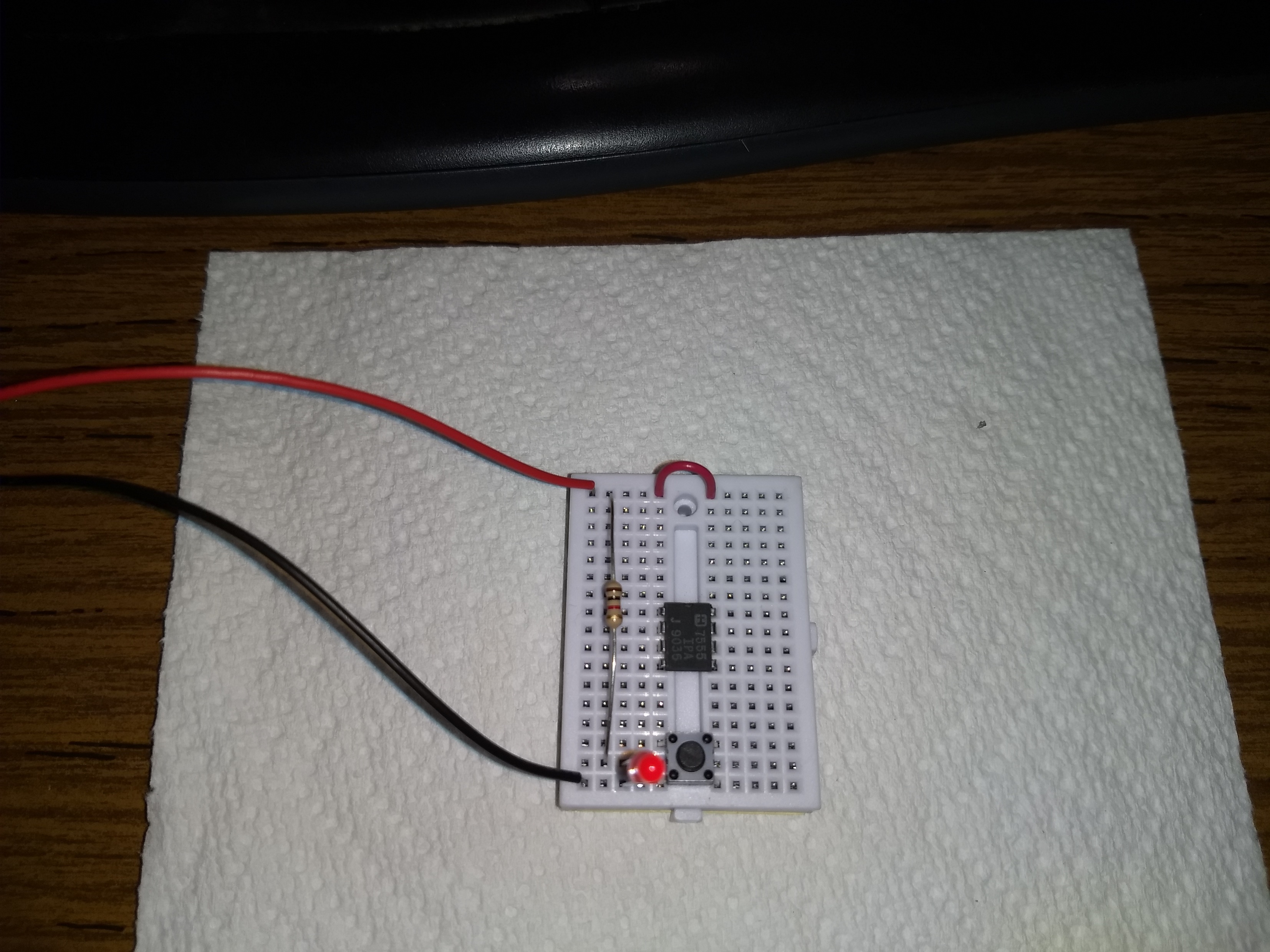 Confirm your circuit looks reasonably close to the picture before proceeding
Circuit #1 – Ready to test
Troubleshooting
Did your LED light up and shine merrily?
If yes, then proceed to the next circuit
If no, then let’s figure out what went wrong
Here is a list of some of the most probable issues
Component selection
Component placement
LED polarity
Wiring
Depleted battery
Circuit #2 – LED with switch
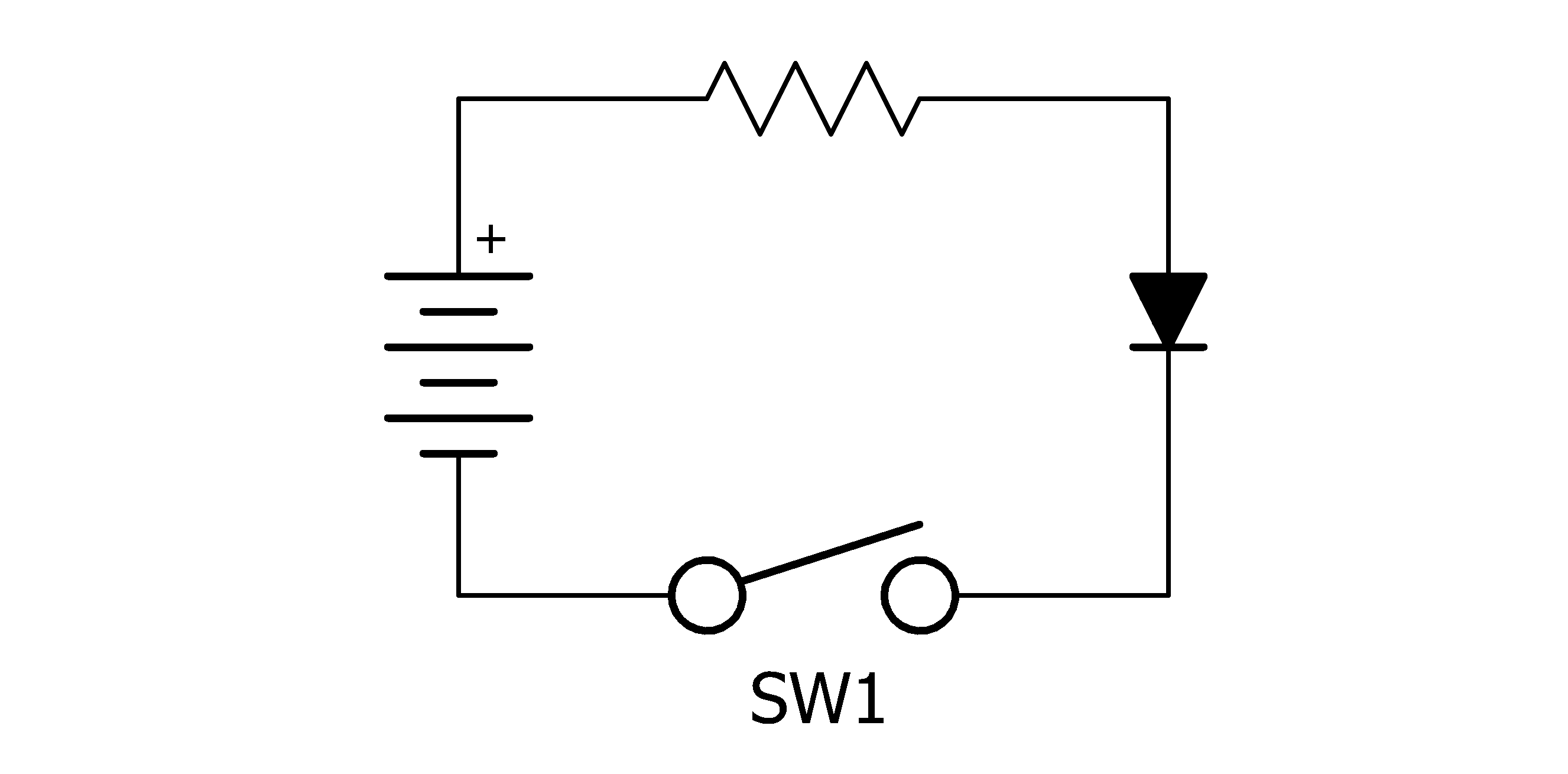 Let’s add a switch to the circuit
Here is the schematic diagram of the LED circuit with a switch added
We could have added the switch anywhere in the circuit and it would work the same way
Circuit #2 – LED with switch wiring
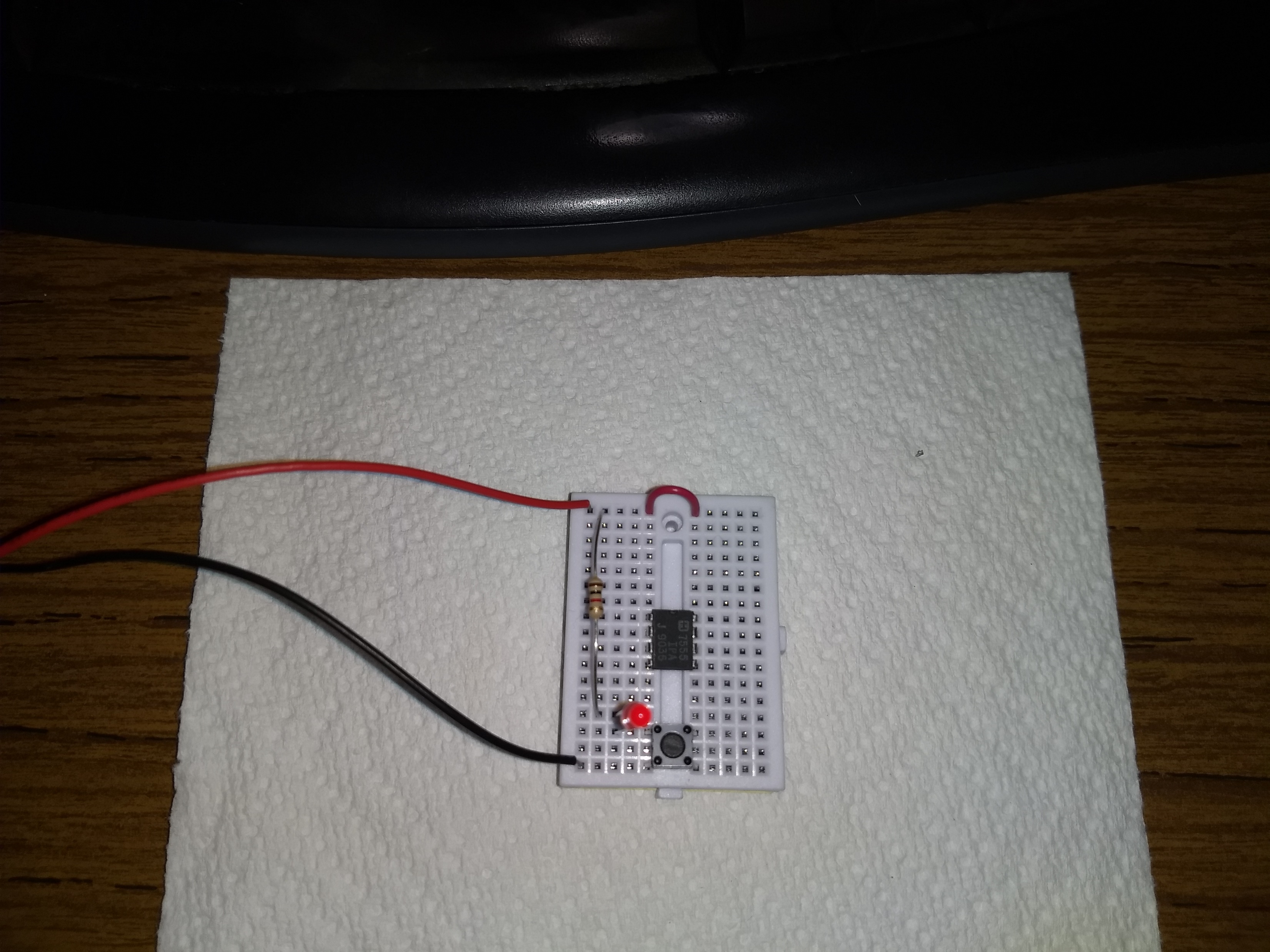 Circuit #2 – Check your wiring & test
Confirm your wiring looks like the picture
If you’re happy with the wiring, connect the battery
Push the button
Behold!
Circuit #3 – 555 one-shot timer
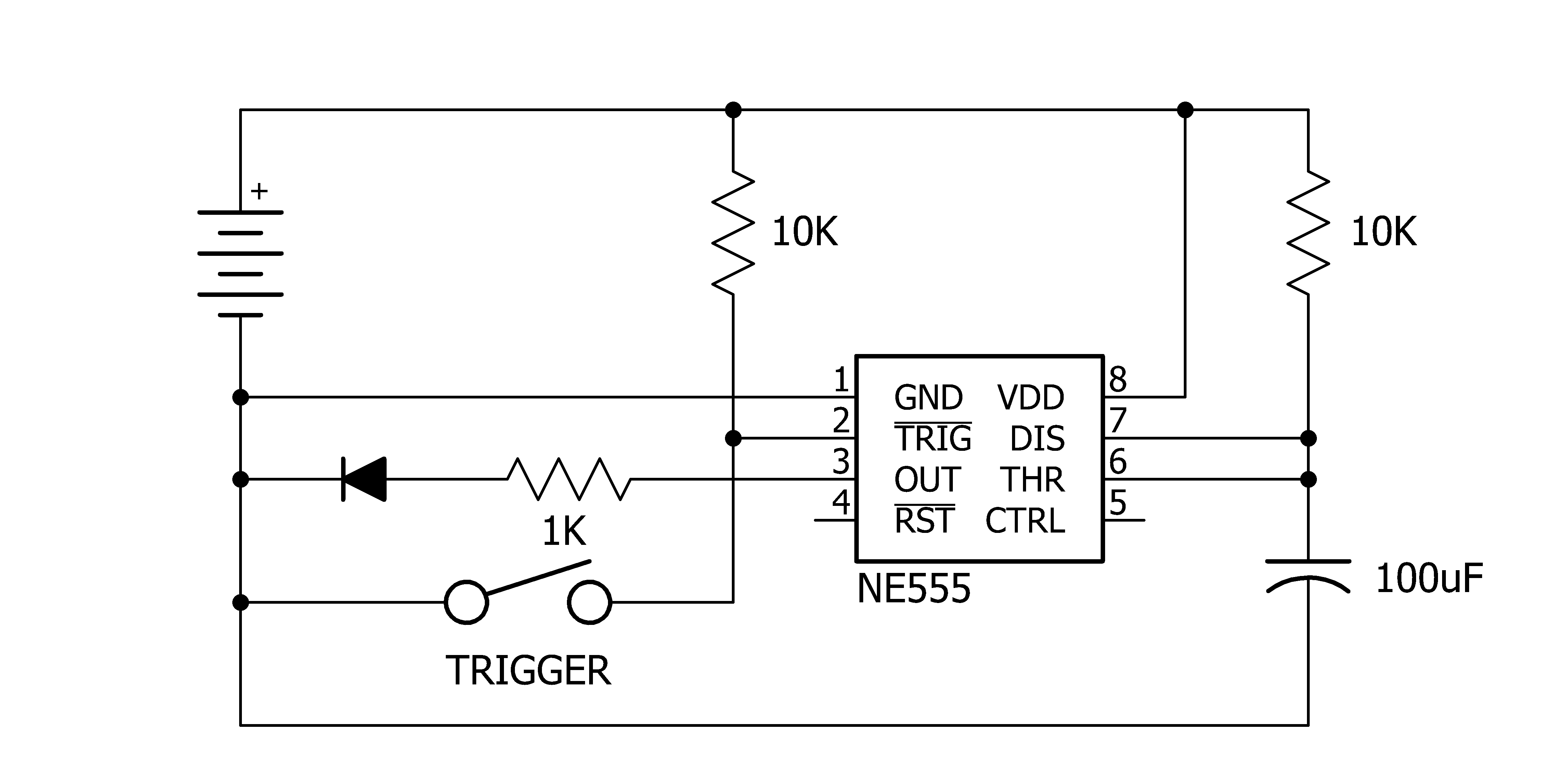 Now we’re going to build a more complex circuit called a “one shot” timer
Here is the schematic
Circuit #3 – Wiring procedure
Disconnect the battery
Remove the LED and the 1KΩ (brown, black, red) resistor
The 555 chip should already be installed on your breadboard
Connect a red jumper from the top right row to pin 8 of the IC (top right corner)
Connect a black jumper from pin 1 of the IC (top left pin) to the bottom row
Connect a 10KΩ resistor (brown, black, orange) from the top row to pin 7 of the IC
Connect a purple jumper between pins 7 and 6 of the IC
Circuit #3 – Wiring, continued
Find the larger of the two capacitors (100μF)
Connect the longer lead (anode) to pin 6 of the IC
Connect the cathode to the bottom row of holes
Choose a red or green LED
Install the LED with its cathode (shorted lead) in the bottom row of holes
Use a 1KΩ (brown, black, red) resistor to connect pin 3 of the IC to the anode of the LED
Use a green jumper wire to connect pin 2 of the IC to the top row of the switch
Connect a 10KΩ (brown, black, orange) resistor from the top row to pin 2 of the IC
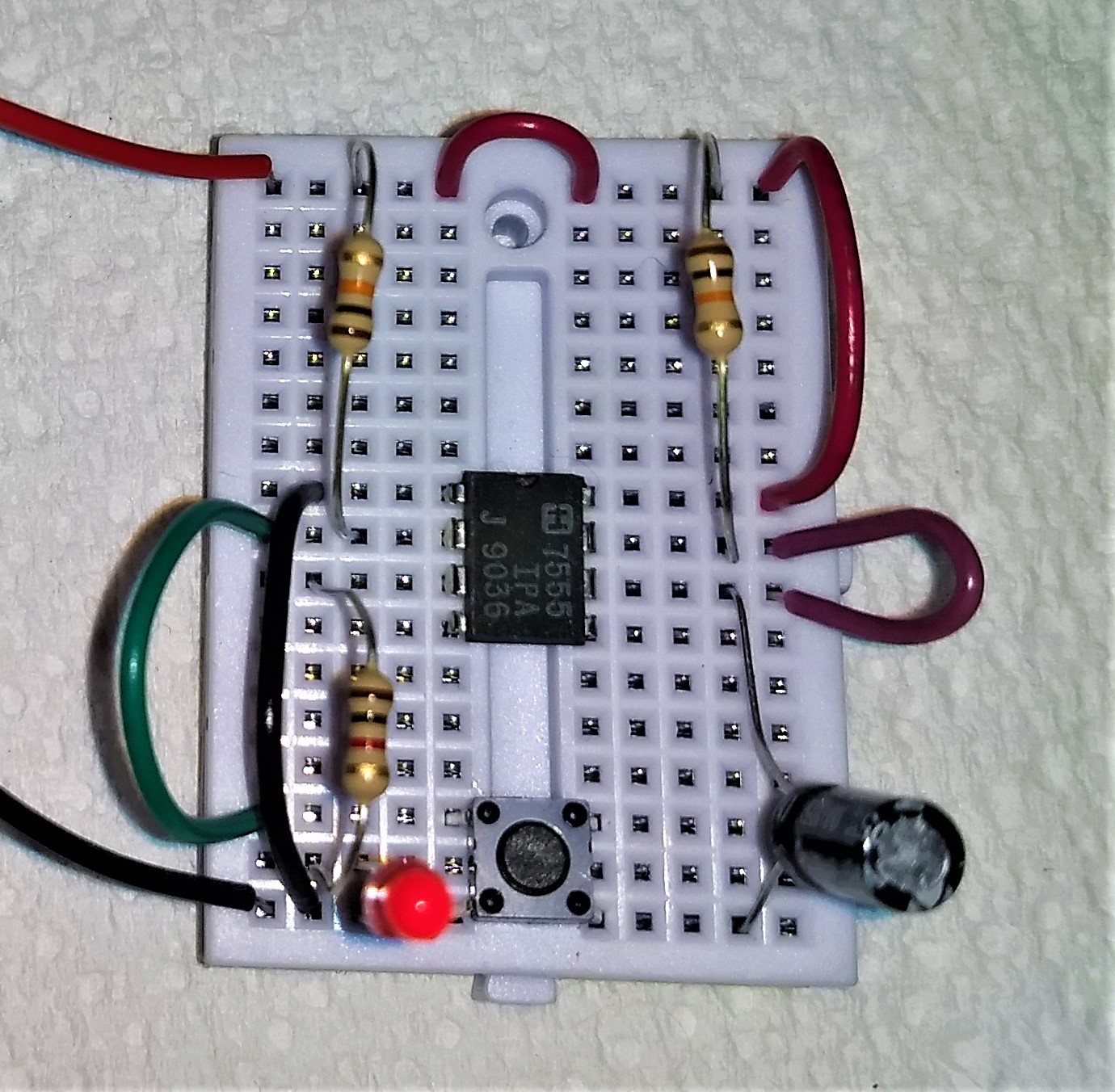 Circuit #3 – Check your work & test
Make sure your circuit looks like the picture
Connect the battery
Push the button
The LED should light for 1-2 seconds then go out again
Try changing the 10KΩ resistor to a 100KΩ resistor for a longer on-time
Circuit #4 – 555 oscillator
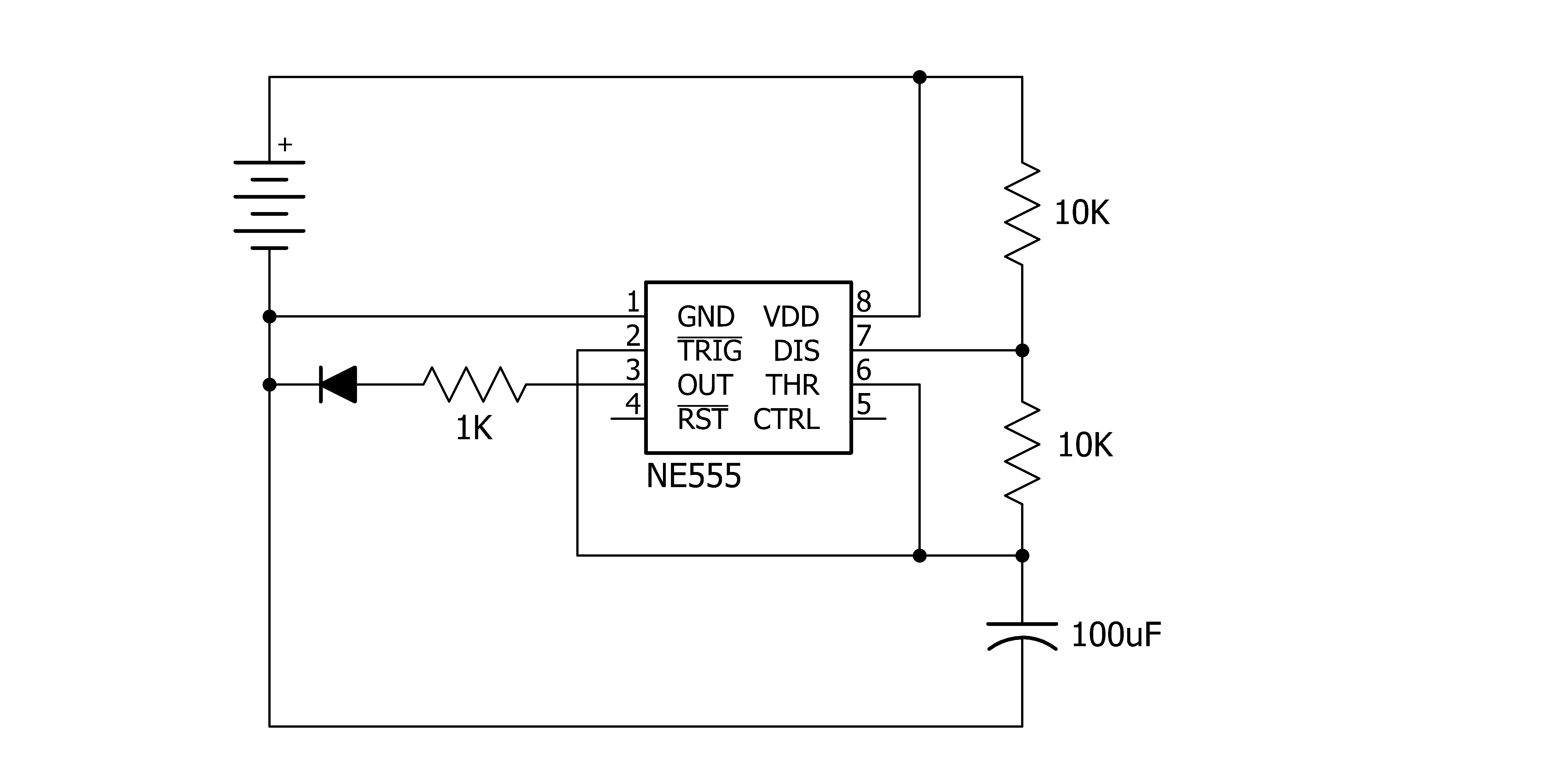 Instead of using a trigger switch, we can have the 555 trigger itself
This mode of operation is called a bistable multivibrator circuit
Here is a schematic
Circuit #4 - Wiring
Remove the 10KΩ (brown, black, orange) resistor from pin 2 of the IC
Replace the purple jumper wire with a 10KΩ (brown, black, orange) resistor
Move the green jumper wire to connect pin 2 of the IC to pin 6
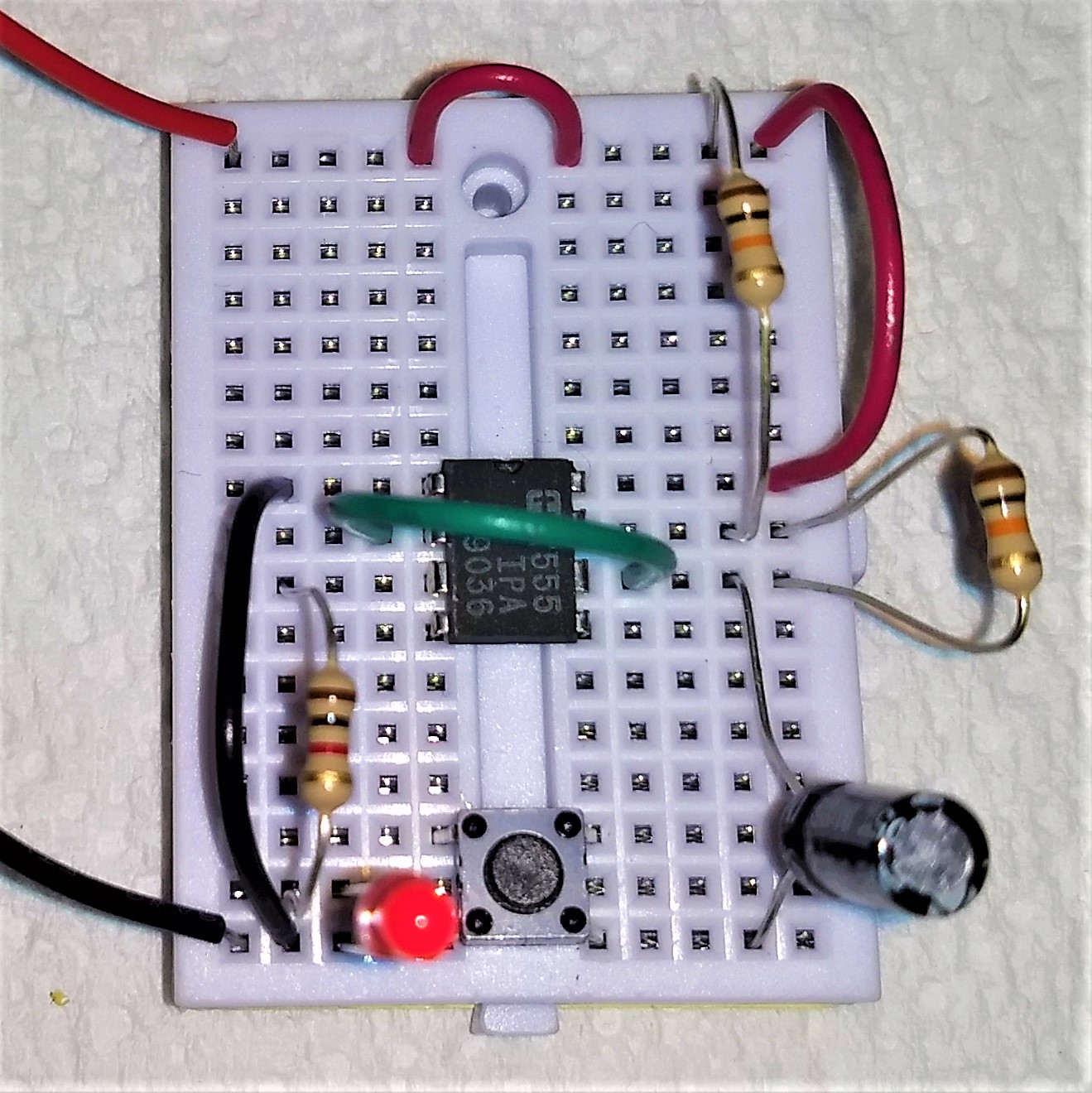 Circuit #4 – Check your work
Compare your circuit to the picture
Connect the battery
Does it blink?
Circuit #5 – Slower oscillator
Disconnect the battery
Remove the 10KΩ resistor (brown, black, orange) from the top right
Replace it with a 100KΩ resistor (brown, black, yellow)
Connect the battery
Verify a much slower blink cycle
Note that the one-time is much longer, but the off-time is about the same
Changing the lower resistor will change the off-time
Circuit #6 – Dual LED outputs
Since the 555 chip has a “push-pull” output, it can both source and sink current
We can use this feature to alternately blink two different LEDs
Disconnect the battery
Connect the anode (longer lead) of the other LED to the top row of holes
Use a 1KΩ resistor (brown, black, red) to connect the LED’s cathode to pin 3 of the IC
Connect the battery
Only one LED should be on at a time
Circuit #7 – Faster oscillator
Available in the Advanced 555 class!
Stay tuned!
Circuit #8 – Tone generator
Available in the Advanced 555 class!
Stay tuned!
Conclusion
Electricity likes to flow in a circle
It’s easy and fun to build electronic circuits on a solderless breadboard
The 555 is a versatile chip that can be used for many applications
There’s a lot more to learn!
Review
What did you learn?
Are you planning more electronic projects?
Did you enjoy this class?
Did this class meet your expectations?
Would you recommend this class to your friends?
What other classes would you like to take?
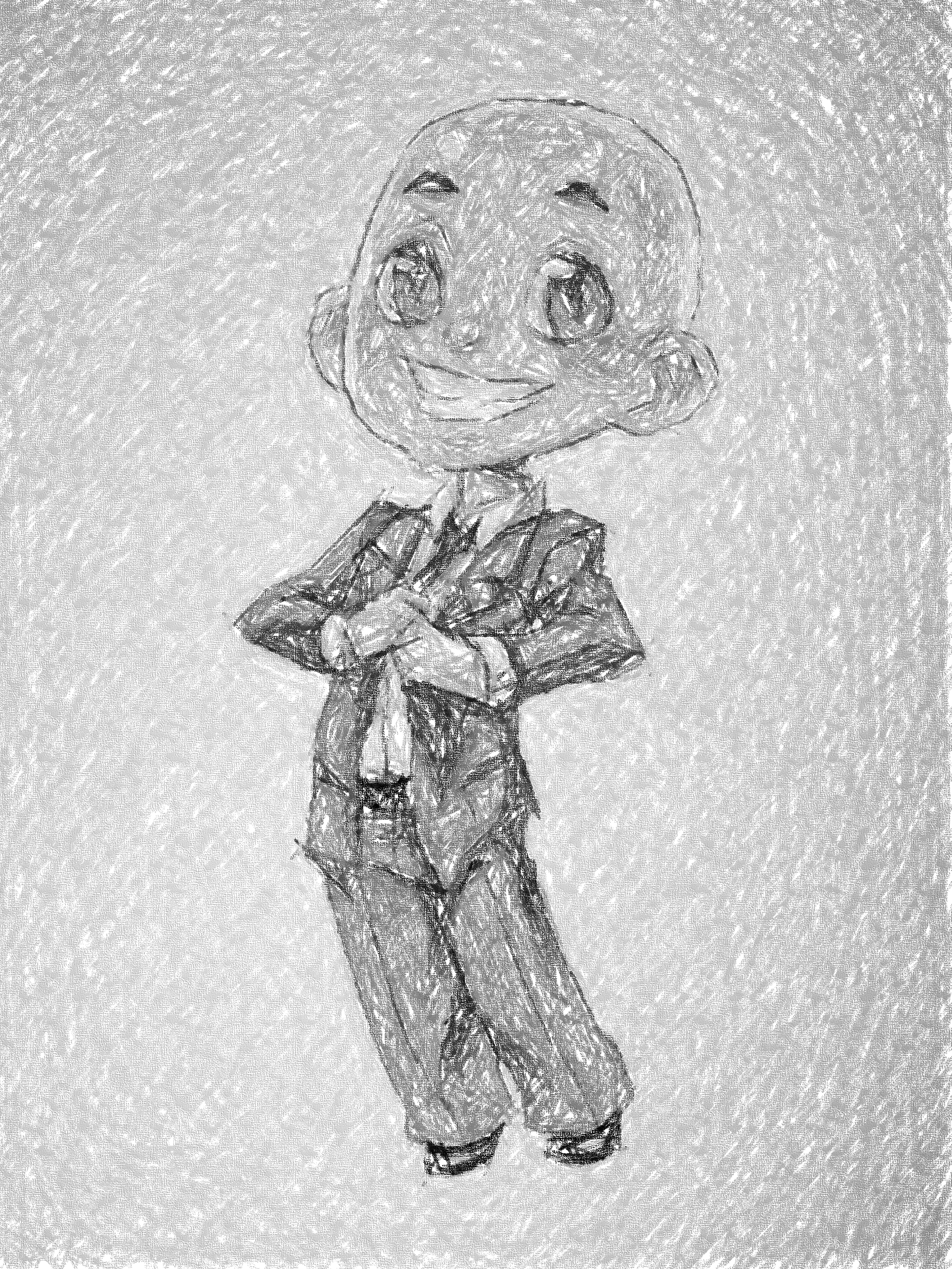 Thank you
Thank you for your participation